ISÄT RATSAILLE                                              		           Marraskuu 2015________________________________________________________________________________________________
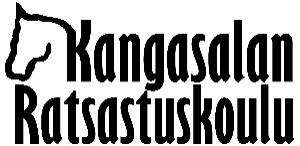 ISÄ,   ISOISÄ,     ISOISOISÄ,       TULEVA ISÄ!	          NOUSE RATSAILLE ISÄNPÄIVÄNÄ!!!

	KANGASALAN RATSASTUSKOULU KUTSUU ASIAKKAANSA TUOMAAN  ISÄT TALLILLE     JA NOSTAMAAN HEIDÄT HEPAN SELKÄÄN!                         Su 8.11.2015   klo 16 - 17 








KILTIT HEVOSET        
Ei tarvita aikaisempaa kokemusta
Taluttaja tarvittaessa tai haluttaessa ..


SIISTIÄ SISÄRATSASTUSTA	
Kokeilu sisällä maneesissa
Pienryhmissä
Maksimissaan 15 minuuttia hepan selässä …



ELÄMYS EI OLE RAHASTA KIINNI!	
Isänpäivän kunniaksi elämyksen tarjoaa Kangasalan ratsastuskoulu
Kypärän saa tallilta lainaksi
Erityisvarusteita ei tarvita



             ILMOITTAUTUMINEN:     kangasalanratsastuskouluoy@gmail.com

		
	 	        TERVETULOA  -  HYVÄÄ ISÄNPÄIVÄÄ!
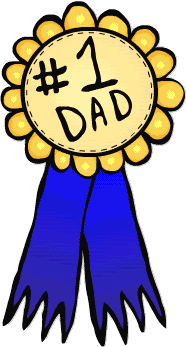 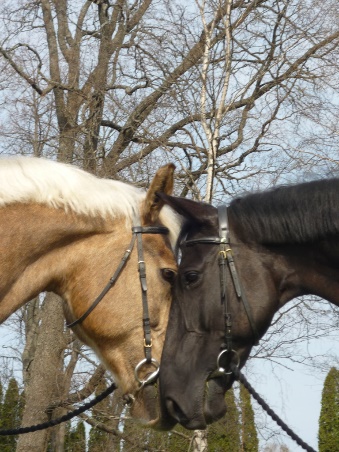